Акмуллинская олимпиада III тур
Анализ музыкального видеоклипа гр.Барбарики
 «У друзей нет выходных»
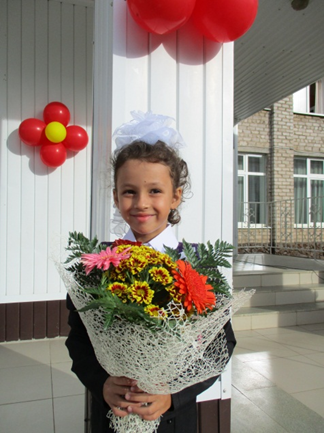 Выполнила: Ахмедова Дарина, 2а класс МБОУ СОШ №7 г.Туймазы
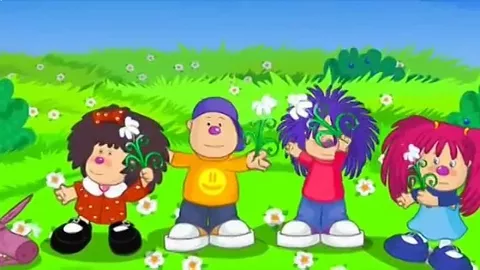 https://yandex.ru/video/search?text=клип%20у%20друзей%20нет%20выходных&where=all
1.История создания музыкального произведения
Музыкальный видеоклип гр.Барбарики на песню «У друзей нет выходных» был создан в 2007 году при помощи композитора Виталия Осошника и продюссера группы Любаши.
2. «Музыкальные краски»
3.Сравнивание исполнителей
Я просмотрела разные видеоклипы на песню группы Барбарики «Дружба». Всё же клип, составленный из кадров мультфильма «Лёлик и Барбарики» мне понравился больше.
4.Моё отношение к прослушанной музыке
Песни гр. Барбарики в том числе и «У друзей нет выходных» я слушаю с раннего детства. Они мне нравятся тем, что мелодичны, ритмичны, в большинстве своём весёлые, а многие носят воспитательный характер («Плакали зверушки», «Не уроните шарик», «Моем»). Песню «Дружба» мы разучивали и в школе и в лагере, под неё танцуем на Днях рождения друзей, на физминутках в школе, на детских дискотеках.
Спасибо за интересное задание!